MonkeyPox(Cacar Monyet)
dr. Yesti Permata
Ponjong
10 September 2024
Epidemiologi
Emerging zoonosis; 
Disebabkan virus Monkeypox
Monkeypox pada manusia pertama kali ditemukan di Republik Demokratik Kongo (Zaire/DRC) tahun 1970
Mei 2022, Monkeypox menjadi penyakit yg menjadi perhatian kesehatan masyarakat global (Inggris)
Negara endemis monkeypox: Benin, Kamerun, Republik Afrika Tengah, Republik Demokratik Kongo, Gabon, Ghana, Pantai Gading, Liberia, Nigeria, Republik Kongo, dan Sierra Leone
2
Penularan
kontak langsung dengan hewan ataupun manusia yang terinfeksi
benda yang terkontaminasi oleh virus tersebut. 
melalui kulit yang luka/terbuka, saluran pernapasan, atau selaput lendir (mata, hidung, atau mulut). 
penularan ke manusia : gigitan atau cakaran, mengolah daging hewan liar, kontak langsung dengan cairan tubuh atau bahan lesi, atau kontak tidak langsung dengan bahan lesi, seperti melalui benda yang terkontaminasi. 
Ruam kadang-kadang ditemukan pada alat kelamin dan mulut,  penularan selama kontak seksual.
ADD A FOOTER
3
Statistik
Meninggal
1-10
Kasus Berat
anak-anak, hamil, gangguan system imun
Komplikasi
infeksi sekunder, pneumonia, ensefalitis dan infeksi kornea hingga hilangnya penglihatan
4
Gejala
Ruam atau lesi ini berkembang mulai dari bintik merah seperti cacar (makulopapula)
Lepuh kecil berisi cairan bening (vesikel)
Lepuh kecil berisi nanah (pustula)
kemudian mengeras atau krusta lalu rontok
5
Perbedaan Mpox-Cacar Air-Campak
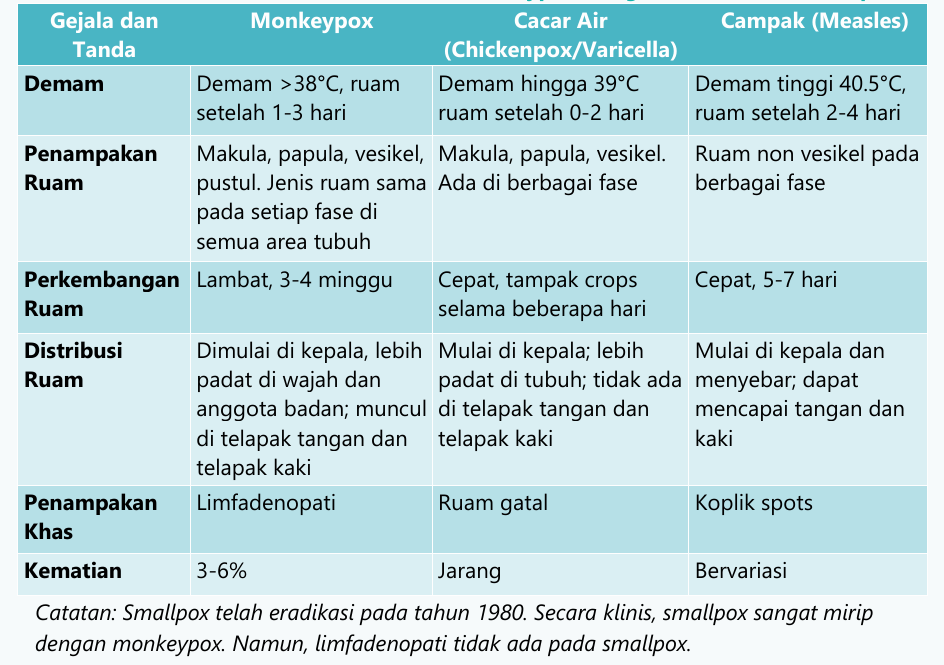 6
7
Gambaran Monkeypox
Derajat Keparahan: 

Perhitungan jumlah lesi didasarkan pada perkiraan seluruh tubuh yang dilakukan oleh tenaga kesehatan terlatih. 
 Jinak:  < 25 lesi (disertai keterlibatan mata); 
 Sedang: 26-100 lesi (disertai keterlibatan mata);
 Berat: 101–250 lesi (disertai limfadenopati);
 Sangat berat: > 250 lesi.
Diagnosis
Manifestasi klinis
Pemeriksaan laboratorium
Swab tonsil/vesikel/ krusta/bagian atas lesi, serum
8
Definisi
Suspek:
Orang dengan ruam akut (papula, vesikel dan/atau pustula) yang tidak bisa dijelaskan pada negara non endemis
9
Tindak Lanjut
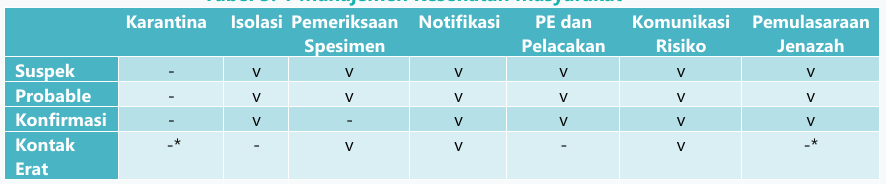 10
KRITERIA SEMBUH
Bebas Demam 3 hari
Tidak ada lesi baru
Gangguan respirasi membaik
Krusta sembuh
ADD A FOOTER
11
Terapkan perilaku hidup bersih dan sehat
Hindari kontak tatap muka /kontak fisik dengan siapa saja yang memiliki gejala atau barang terkontaminasi
Gunakan APD sesuai saat merawat penderita

Hindari kontak langsung atau provokasi hewan penular monkeypox yang diduga terinfeksi monkeypox seperti hewan pengerat, marsupial, primata non-manusia (mati atau hidup
Hindari mengonsumsi atau menangani daging yang diburu dari hewan liar
Biasakan mengonsumsi daging yang sudah dimasak dengan benar
Gunakan APD lengkap saat menangani hewan terinfeksi
Pelaku perjalanan yang baru kembali dari wilayah terjangkit segera memeriksakan dirinya jika mengalami gejala dan menginformasikan riwayat perjalanannya
Pencegahan
Hindari Kontak
ADD A FOOTER
12
Pelacakan
Kunci utama memutus rantai penularan
ADD A FOOTER
13
THANK YOU!
UPT Puskesmas Ponjong 1
Jalan Sultan Agung No. 62
Genjahan, Ponjong, Gunungkidul